Persistent Memory From Samples to Mainstream Adoption
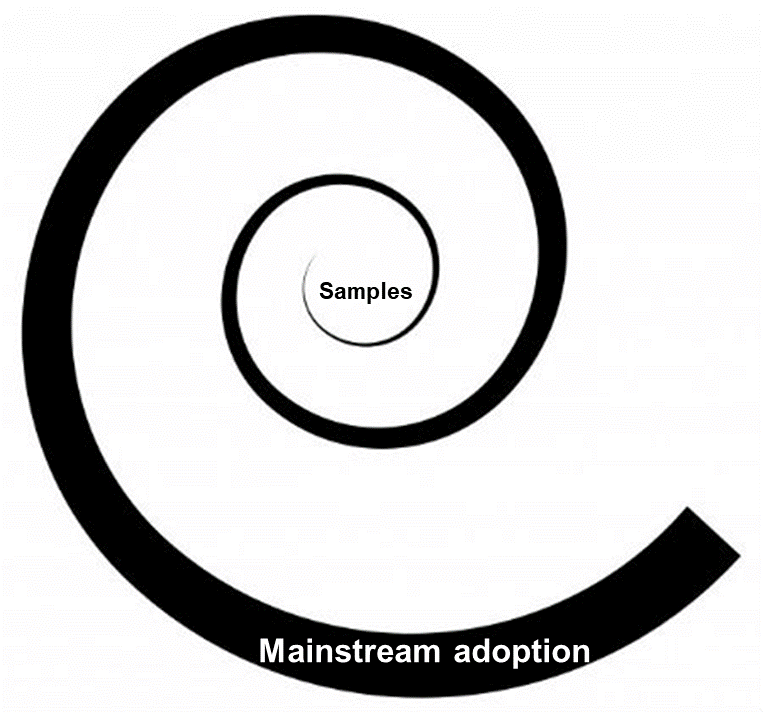 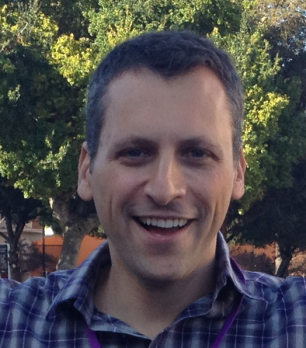 Golander Amit, PhD
Storage Media Generations
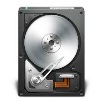 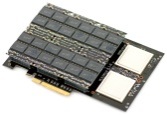 IOPS(even if random…)
Latency(even under load…)
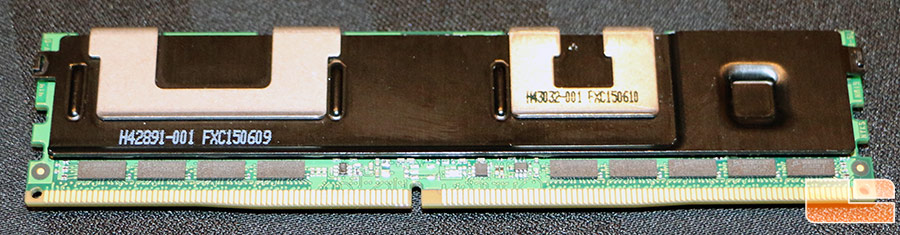 PM
HDD
FLASH
NVDIMM / PM / NVMM
Storage
Persistency
Memory
Speed
PM marries the best of both worlds:
+
2
Gradual PM Adoption
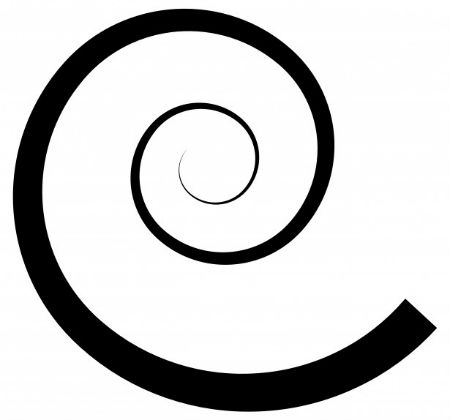 HW
SW Vendor Example
Density       Cost 
   [GB]          [$/GB]
Samples
2013


2015


2017


2019
HW standards
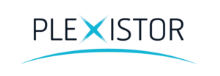 X0s        >>DRAM
Drivers & OSs
SW infrastructure
& on par features
X00s        >DRAM
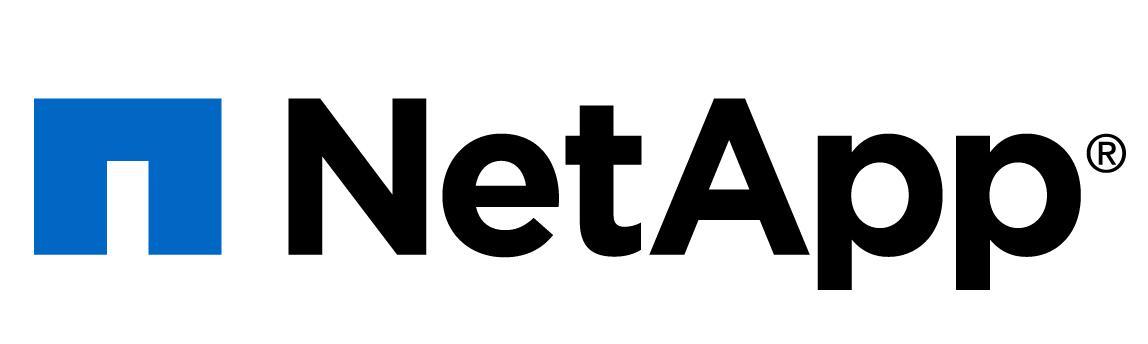 x000s       <DRAM
BOM reduction
Mainstream adoption
3
[Speaker Notes: HW – SNIA NVDIMM SIG,   JEDEC 4 pins,  DDR4 ref board,        ACPI]
Agenda
Past 
Hardware definitions
Software approaches 
Future - Accelerate Adoption
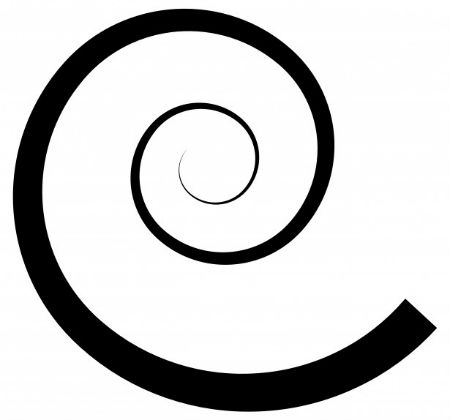 Past
Future
4
PM Hardware
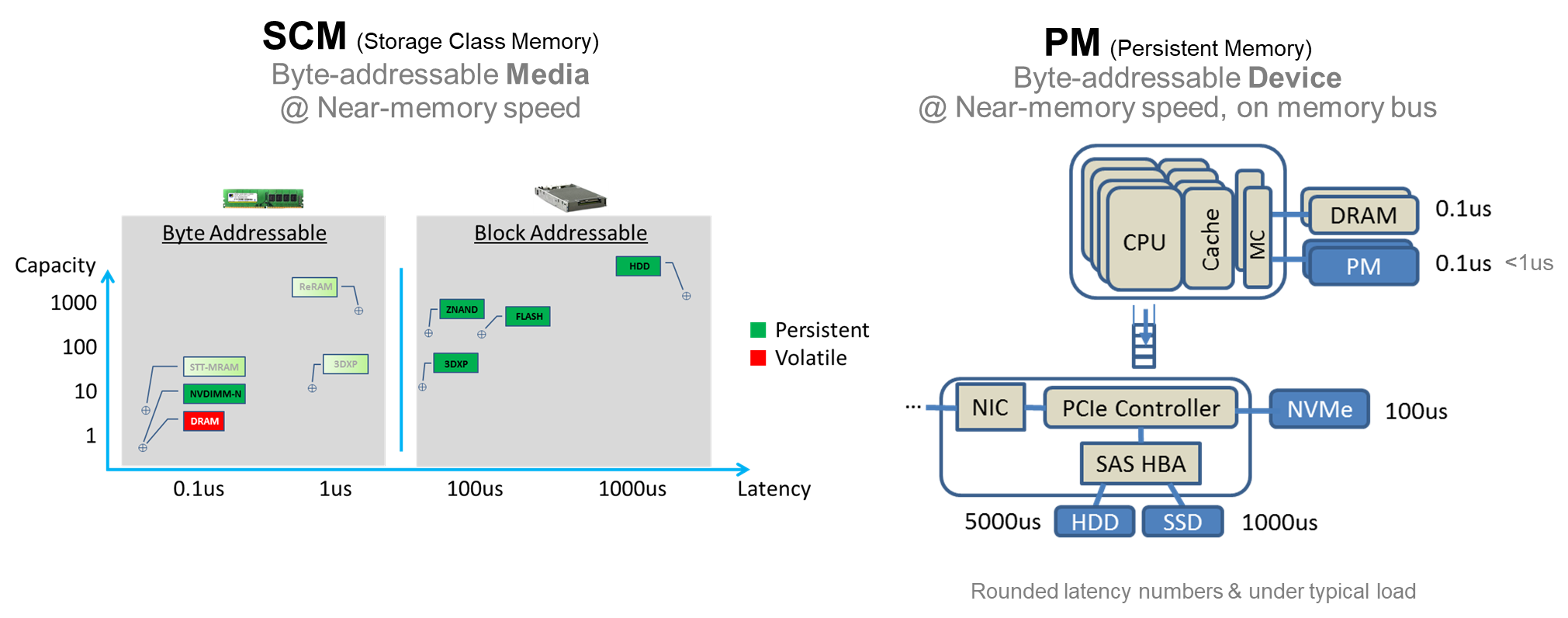 5
PM Hardware – 2017/8
Fast PM
NVDIMM-N
Mother board level
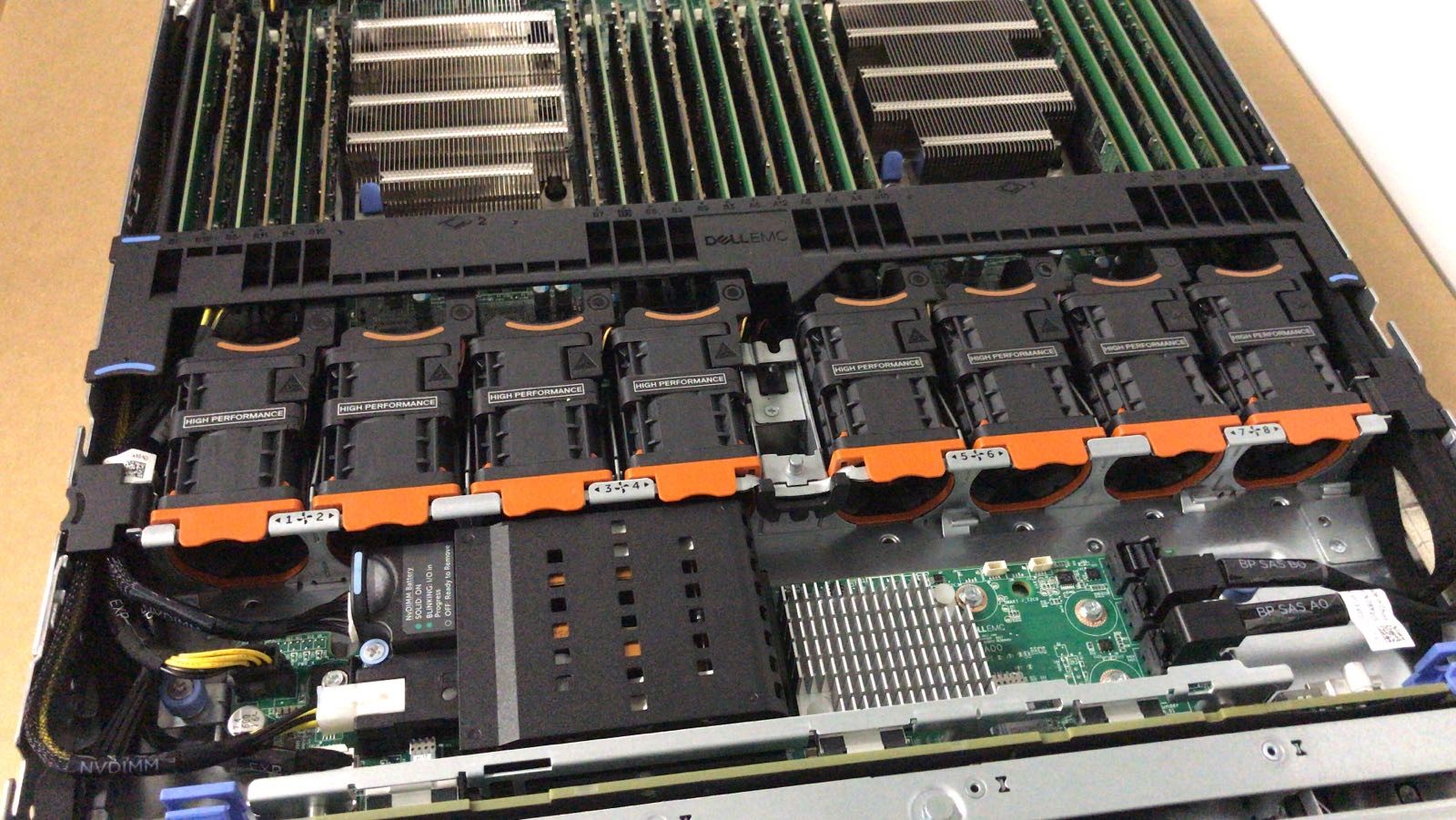 Slow(er) PM   
SCM-based NVDIMMs
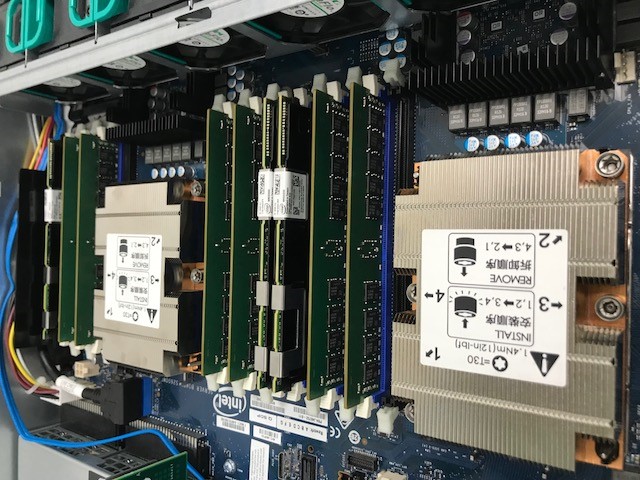 6
PM-based SW Approached
SW reuse
Performance
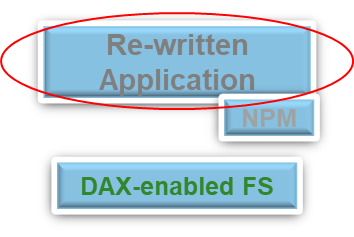 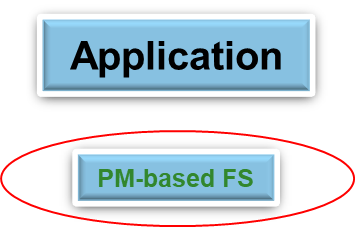 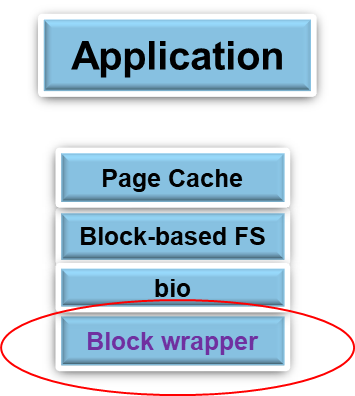 Application
SWInfrastructure
HW
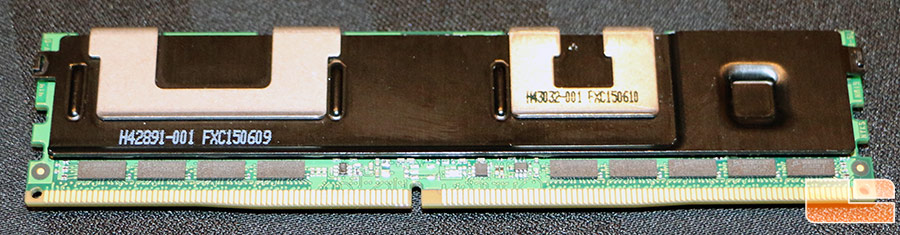 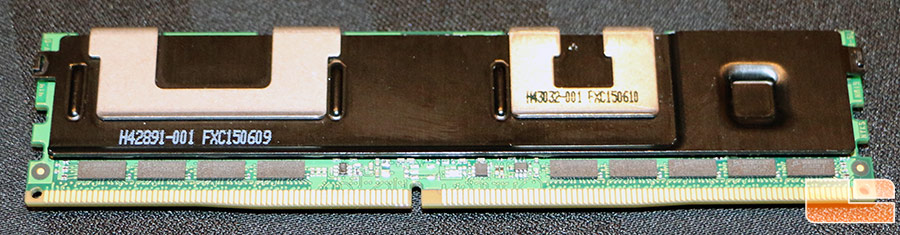 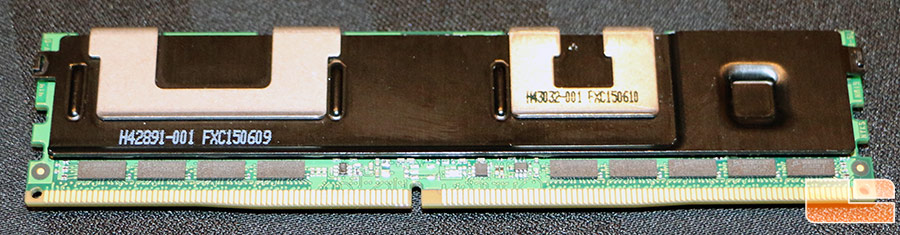 PM
PM
PM
7
[Speaker Notes: Can also mention language extensions]
Memory Accelerated (MAX) Data™
language extension
Applications
SPDK
Plexistor (acquired by NetApp)
PM-based FS pioneer since 2013
Contributed/ing some of our IP
MAX Data approach:
Support legacy applications& Enable NPM (e.g. SPDK)
Feature rich
Integrate with NetApp Data Fabric™
Memorysemantics
I/O semantics
Page Cache
PM-based FS
DAX-enabled  FS
Block-based FS
e.g. MAX FS
bio
…
Block wrapper
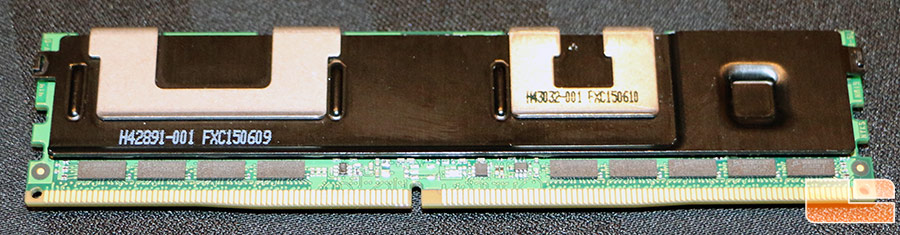 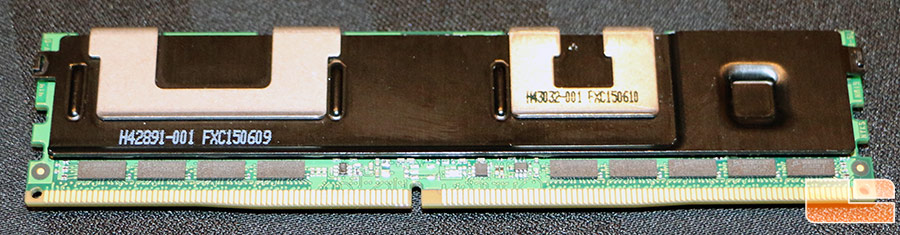 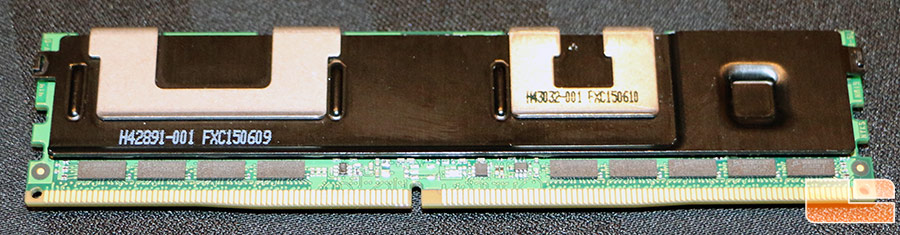 PM
8
PM/DAX FS - Room for Innovation
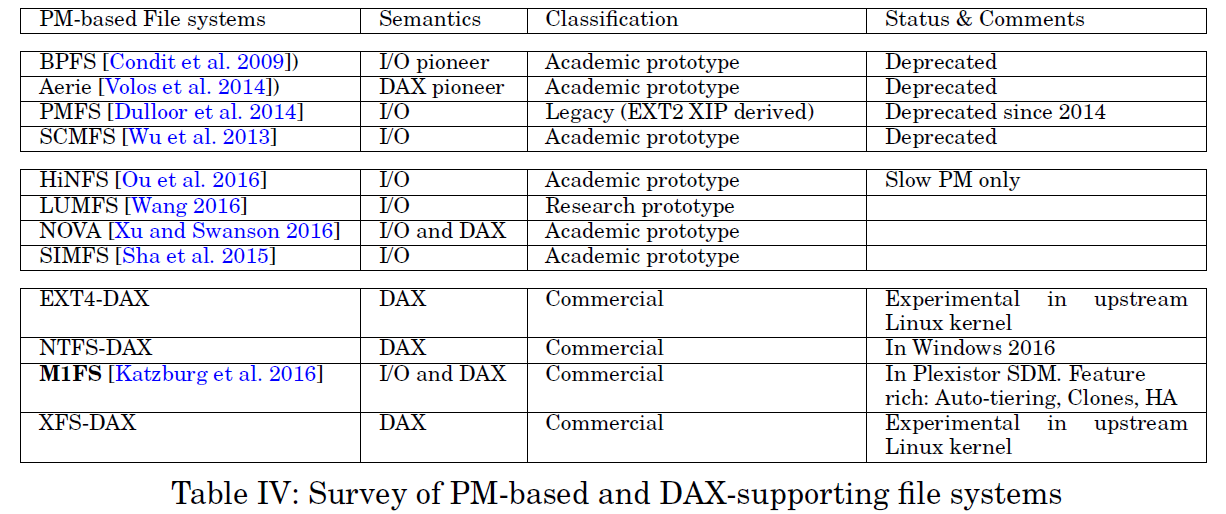 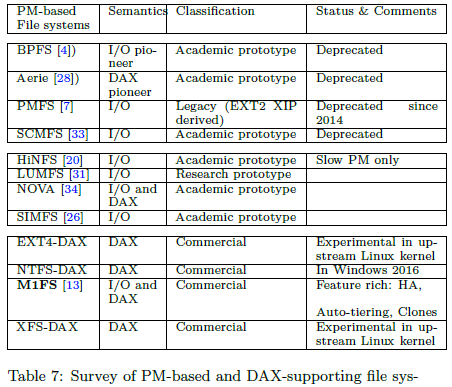 12 flavors in a decade
Most developed wo/ real SCM
Half are deprecatedHalf of the rest are DAX only
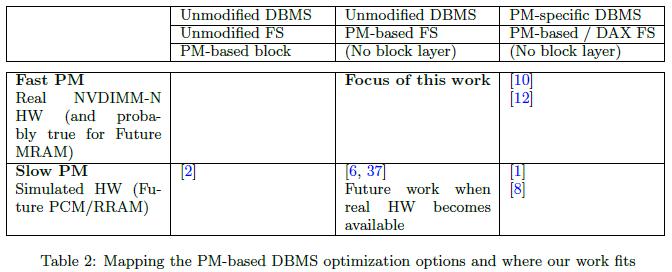 (MAX FS)
Katzburg et al. Submitted to SYSTOR 2018, Pending.An Experimental Study of NVDIMM-N Persistent Memory and its Impact on Two Relational Databases
9
Agenda
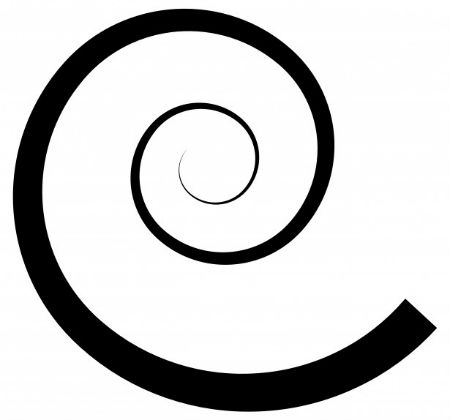 Past 
Future - Accelerate Adoption
Reduce Bill of materials (BOM)
On par Data Protection (DP)
Larger SW eco system
Past
Future
10
BOM 1
Reduce BOM
On par Data Protection
Larger SW eco system
Fast PM 	– Limited Capacity
Slow PM 	– Still Expensive
Which is best for which Application?
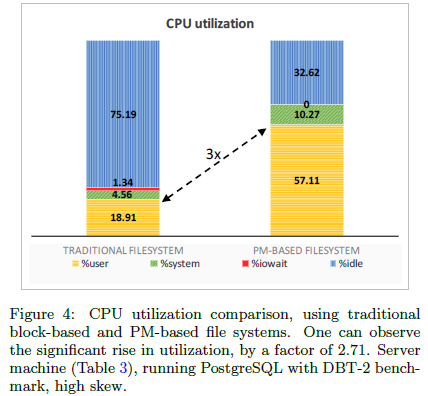 Offset PM BOM by saving on DRAM and CPU
Offset PM BOM by using Lower Tiers
Katzburg et al.  ICSEE 2016Storage becomes first class memory
Average Storage Access Time:
A.S.A.T = PMLatency + PMMissRate* FlashLatency
11
BOM 2:   Auto-Tiering between PM & Flash
Benchmark
Application Server
DBT-2
Postgres 9.5
MAX Data
Server
PM
Flash+
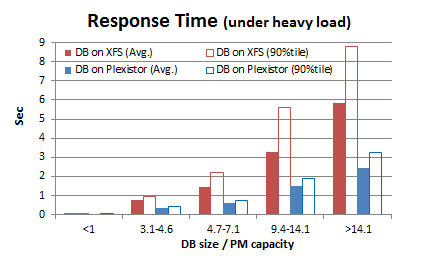 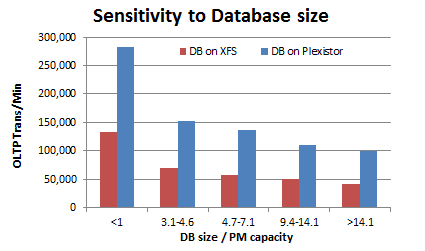 12
Data Protection is Expected
Reduce BOM
On par Data Protection
Larger SW eco system
DP on the application server  

Single Fault Tolerance @ near-memory speed

Snapshot-based DP
13
1. DP on the Application Server
First line of defense

Hardware
Memory controller
NVDIMM controller   

Software 
Local FS
Xu et al.   NVMW 2018
NOVA: A High-Performance, Fault-Tolerant File System for Non-Volatile Main Memories
14
2. Single Fault Tolerance @ Near-memory Speed
Example
NetApp MAX Recovery™ feature
No application modification required
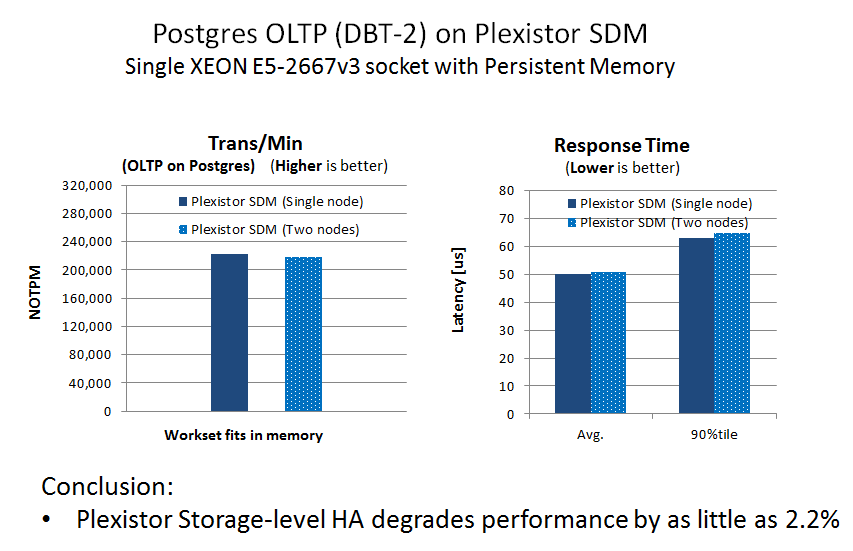 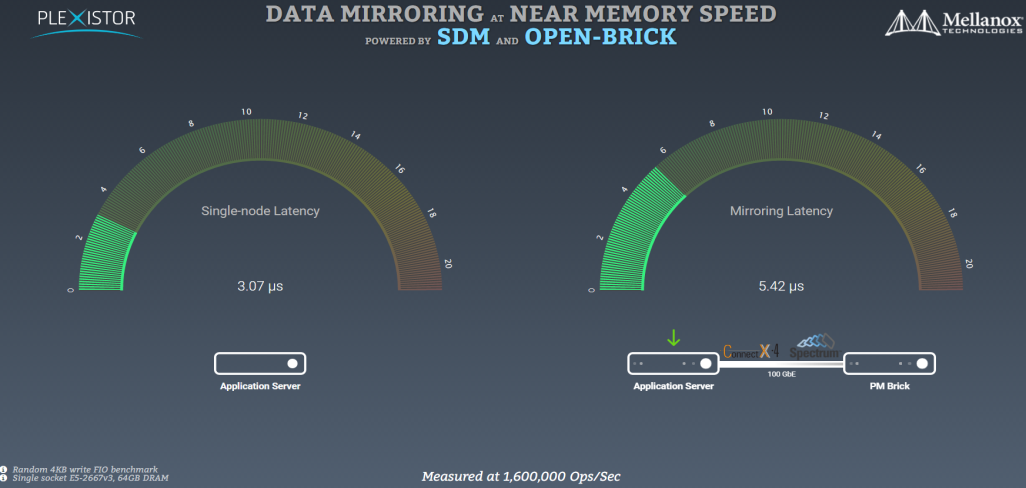 Negligible Performance Degradation for real applications
Few extra µs Penalty
Golander et al.       Poster at SYSTOR 2017Persistent Memory over Fabric (PMoF)
15
3. Snapshot-based Data Protection
Example
MAX Sync™ feature leverages NetApp Data Fabric™ DP:
Disaster Recover	- SnapMirror
Backup		- SnapVault
Auditing    		- SnapLock
MAX Data
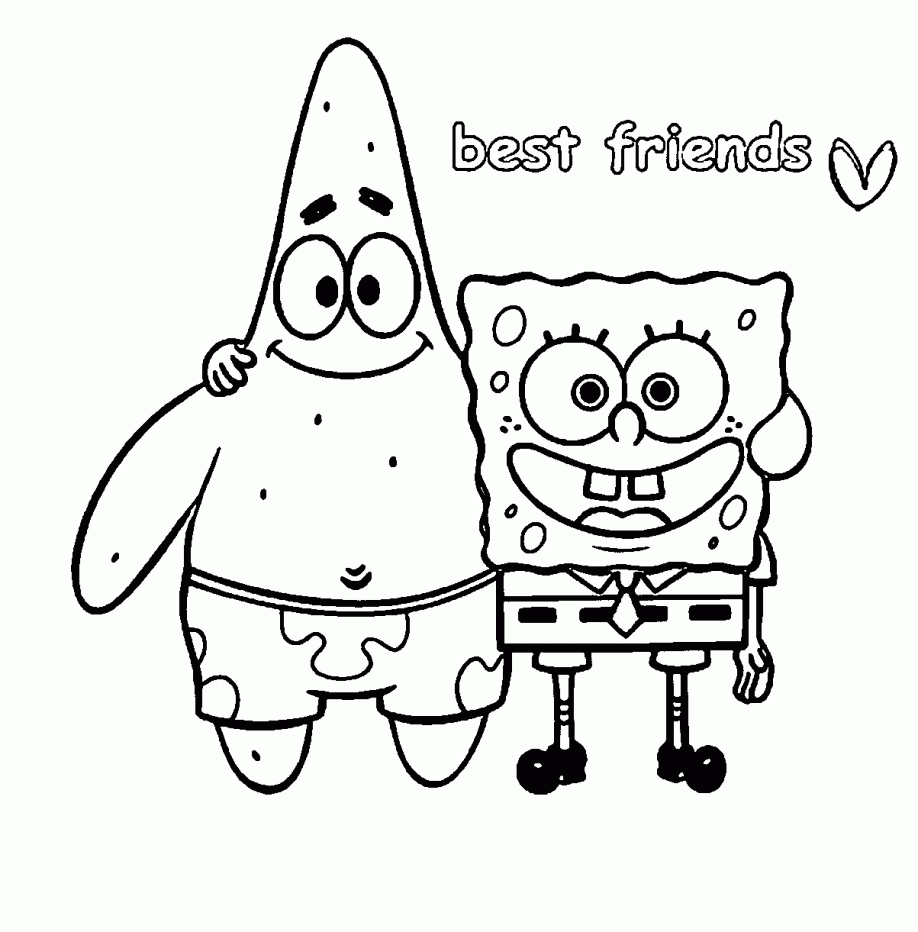 ONTAP
Additional synergy examples:
ONTAP data reduction (e.g. compression)
Ontap resiliency (e.g. RAID-TED)
Ease of administration (e.g. hide cultural gap)
16
By Product: Ease of Administration
Bridging cultural gaps, by automation & hiding complexity
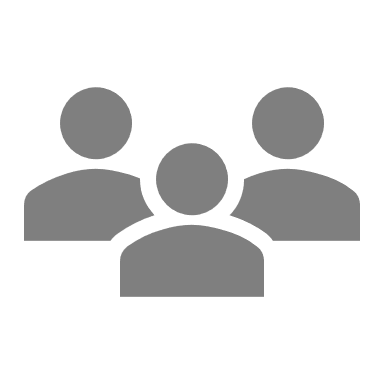 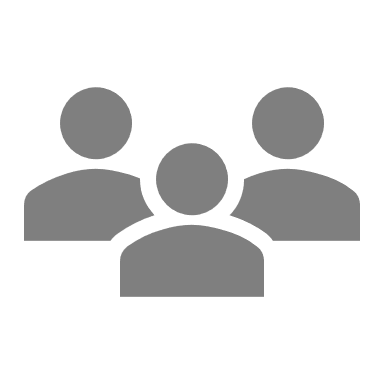 Application Admins
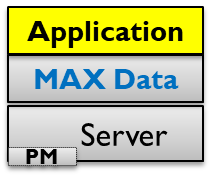 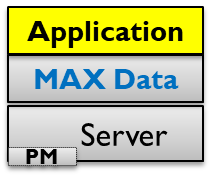 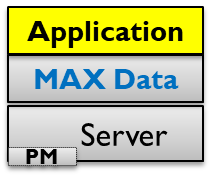 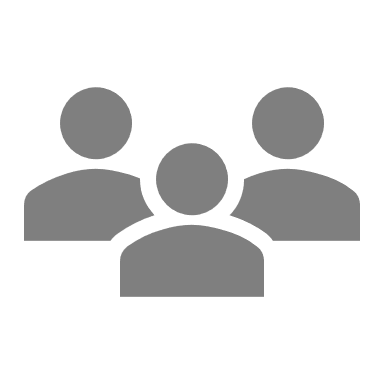 MAX DataUI
…
- Many 
- Care about their application
Cultural gap
Storage Admin/s
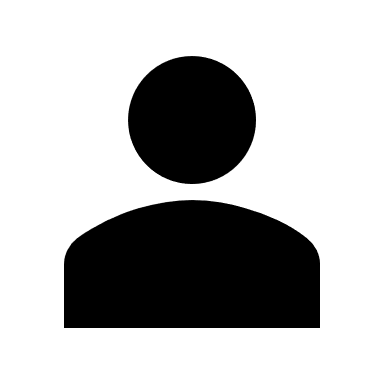 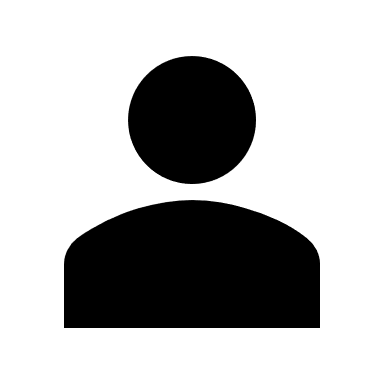 Data Fabric UI
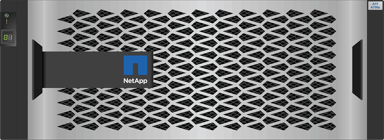 - Few storage expert 
- Care about corporate DP policies
17
Larger SW Eco System – Why?
Reduce BOM
On par Data Protection
Larger SW eco system
SW Innovation(Many players)
PM SW Market
Accelerate PM Adoption
HW Cost(few big vendors)
18
Kernel Vs. User Space FS Implementation
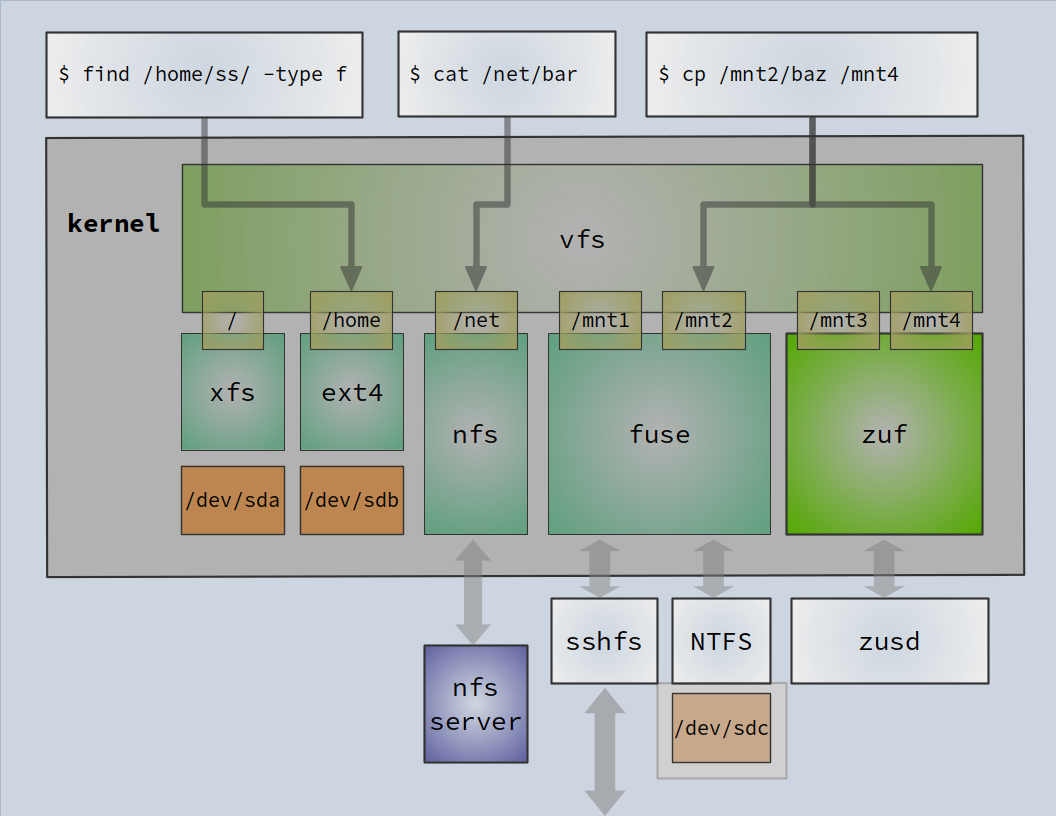 Kernel FS
K-U Bridges
The gap: Near-memory speed Kernel-to-User bridge
19
Why not extend FUSE to PM?
FUSE architecture is great for HDDs and ok(ish) for SSDs, but not suitable for PM
HDD
Flash
PM
Memory
$/GB
Latency
TCP
RDMA
FUSE
?
Design Assumptions
20
ZUFS Features & Architecture
Low latency & Efficient
Core & L1 cache affinity
Zero data copy
Manages devices
Optimal pmem access
NUMA aware
Data mover to lower tier devices
Page table mapping supportsI/O & DAX semantics 
Misc
Async hook available
System service
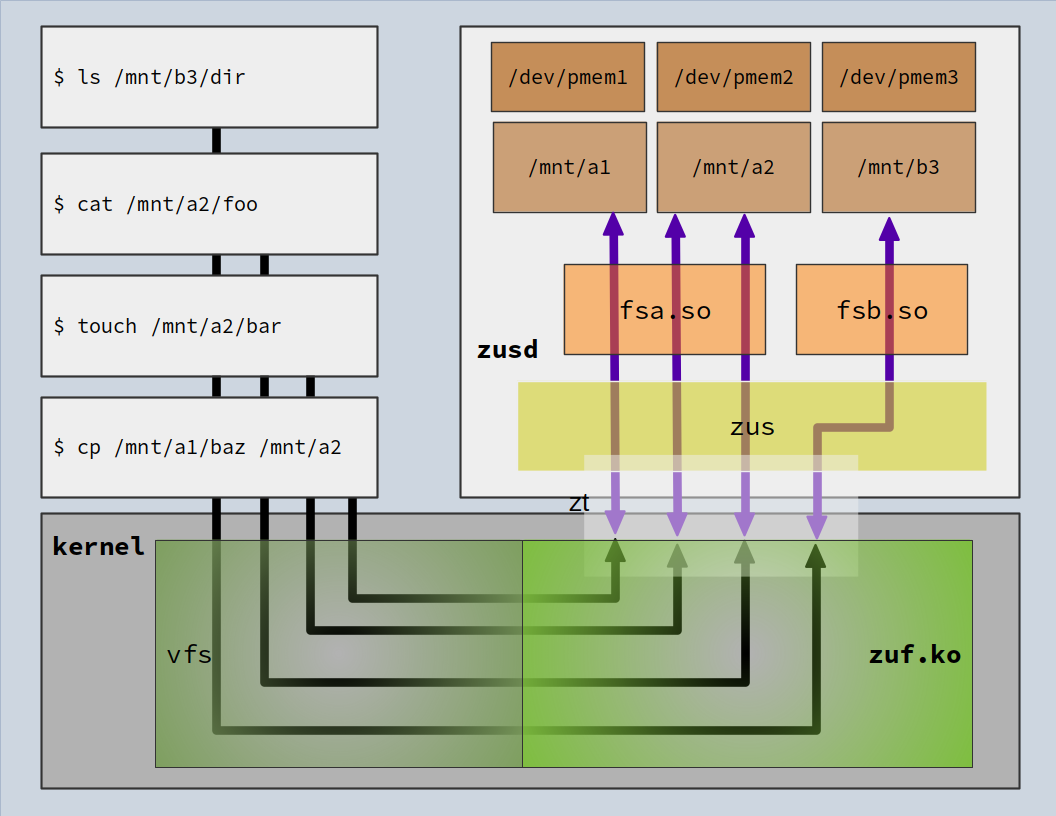 21
[Speaker Notes: Optimal pmem access = special file, direct-io mmap the device]
Preliminary Results (for PM)
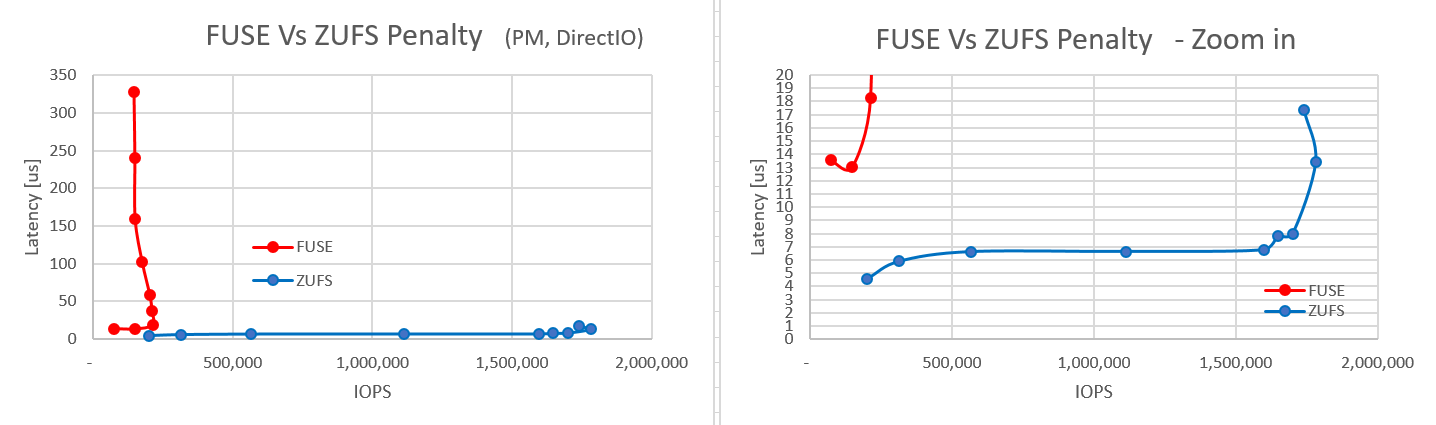 Measured on 
Dual socket, XEON 2650v4 (48HT)
DRAM-backed PMEM type
Random 4KB DirectIO write access
22
Conclusions
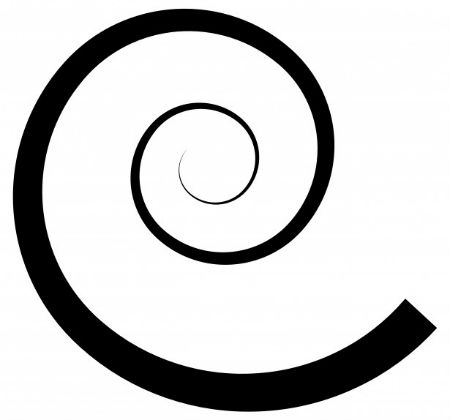 2018 is the year for PM as COTS (commodity of the shelf) 

Mass adoption needs more innovation:
Hardware
SCM-based NVDIMM vendors
AMD and ARM support
Software
ZUFS is a key enabler
Kernel-to-User bridge designed for PMhttps://github.com/NetApp/zufs-zus & zufs-zuf
23
Thank you
24
Abstract
Persistent Memory (PM) is near-memory speed storage that provides byte-addressable granular access. PM disruption extends beyond the hardware itself and is revolutionizing storage software and operating system I/O stack. Moreover, it may even shift traditional responsibilities from the storage to the application administrator.
In this talk, we will survey the software approaches for leveraging PM, focusing on the approach Plexistor (acquired by NetApp) chose and why. We will describe some of the steps NetApp is taking to usher PM into mainstream adoption, such as offsetting PM costs using auto-tiering; providing advanced data protection schemes; and increasing portability by contributing a new kernel-to-user space file system bridge called ZUFS.
25